Beanie Baby Animal Habitats
2nd Grade STEM Activity
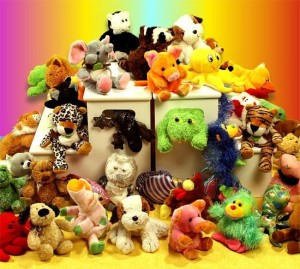 Habitats
A habitat is the home of a living thing.

A living thing depends on its habitat for its food, water, and shelter.
Your Challenge
Your team will be assigned a beanie baby to build a habitat for. 
You will need to find out what needs your animal has and meet those needs through your habitat.
Be sure to create a pattern to camouflage your animal!
By the end of the projectyou will be able to say…
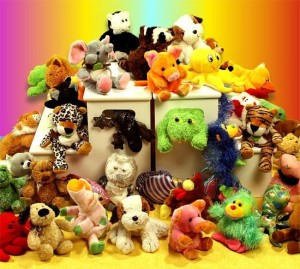 What is the engineering Design Process?
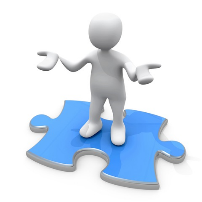 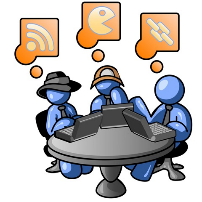 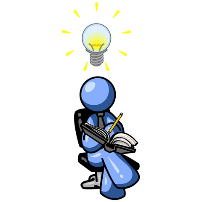 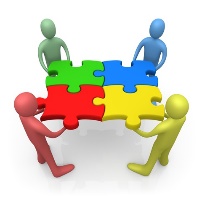 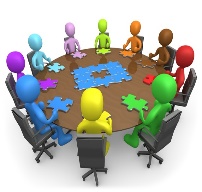 Project Schedule
Letters from your Beanies!
After you have built your habitat, your animal will write you a letter telling you what needs have been met and what you might want to rethink.  Then you’ll get to work on perfecting your habitat to meet the animal’s needs.